CONGRATULATIONS
RIDAH SHANAVAS!
ON YOUR OUTSTANDING
UNIVERSITY OFFERS
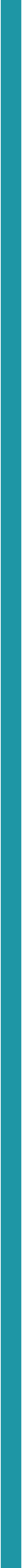 STANFORD
UNIVERSITY
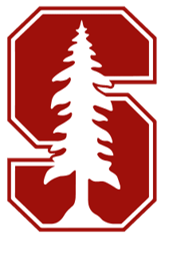 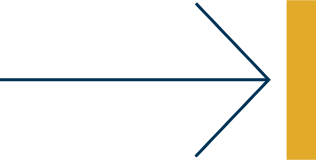 UNIVERSITY OF
CAMBRIDGE
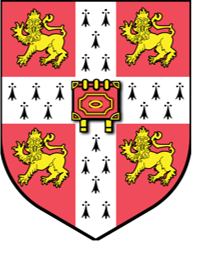 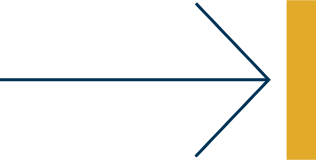 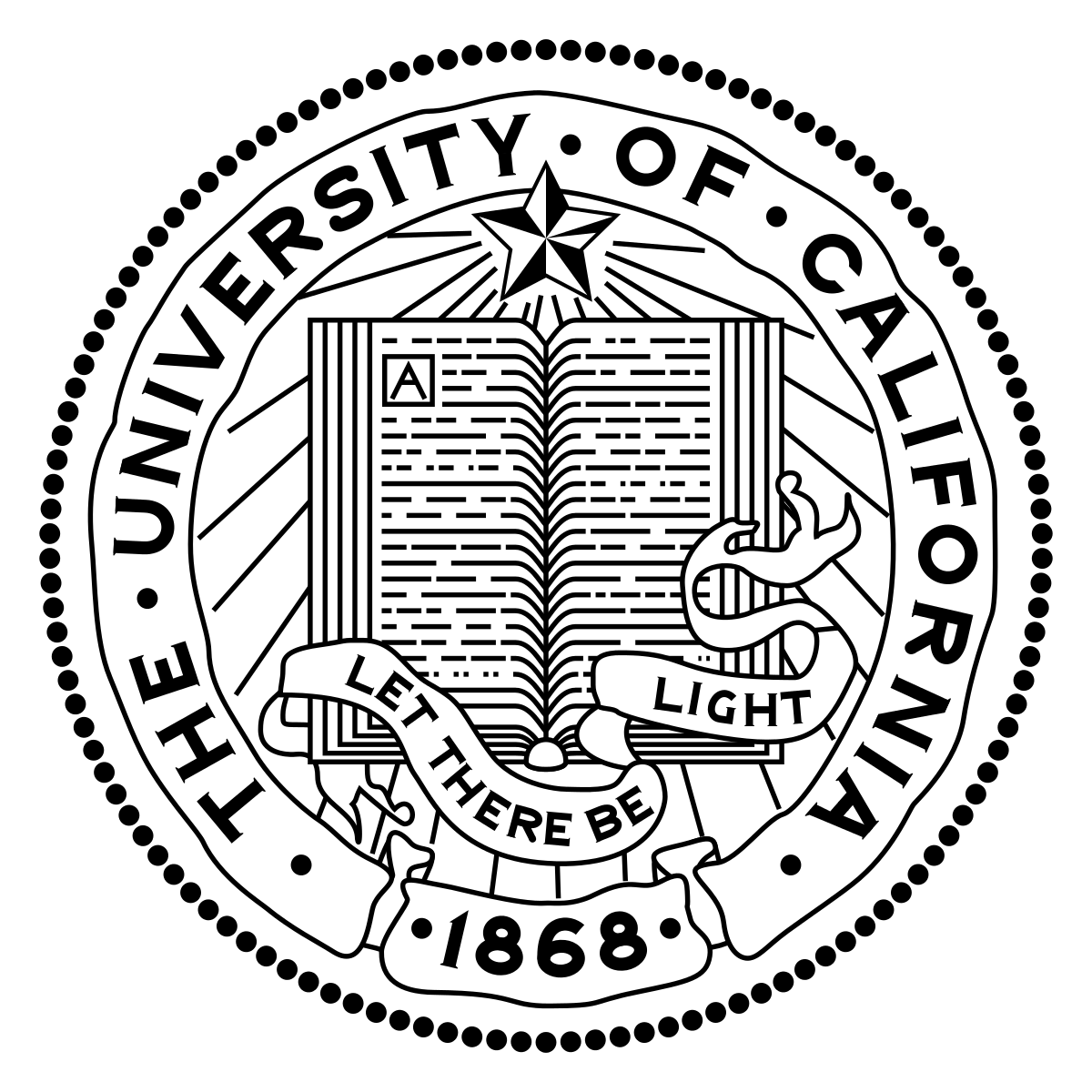 THE UNIVERSITY
OF CALIFORNIA
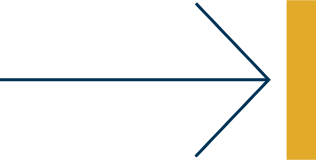 KELLEY SCHOOL
OF BUSINESS
INDIANA UNIVERSITY
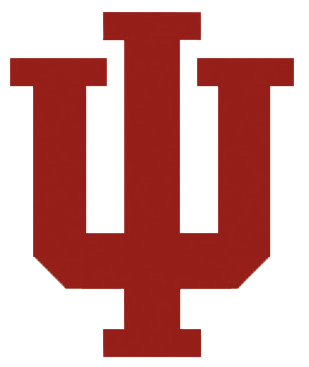 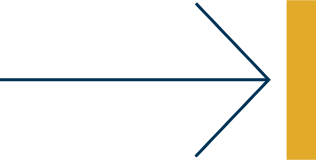